Peran Wakaf Sebagai Solusi Ummat di Era Pandemi Corona: Studi Kasus Universitas Muhammadiyah Malang
Dr. Rahmad Hakim, M.MA
Program Studi Ekonomi Syariah, Fakultas Agama Islam, 
Universitas Muhammadiyah Malang
Disampaikan pada acar Webinar, Ekos Talk #1, 24 Juni 2020. 
Pkl 10.30 – 11.30 WIB
Struktur Bahasan
Mengapa Wakaf ?
Cizakca, M. (2002). Latest Development in the Western Non-Profit Sector and the Implications for Islamic Awqaf. Iqbal, M. (Ed.). Islamic Economic Institutions and the Elimination of Poverty. pp. 263-287. Leicester: The Islamic Foundation.
Mengapa Wakaf ?
Mazrul Shahir Md Zuki, Waqf And Its Role In Socioeconomic Development, ISRA International Journal of Islamic Finance, Vol. 4(2), 2012, pp. 173-178
Tiga tipe wakaf
Habibollah Salarzehi, Waqf as a Social Entrepreneurship Model in Islam, International Journal of Business and Management, Vol. 5(7), 2010, pp.180-186
Dampak Wakaf
Solusi Wakaf di Masa Pandemi bagi Ummat (Studi Kasus UMM)
Kampus UMM
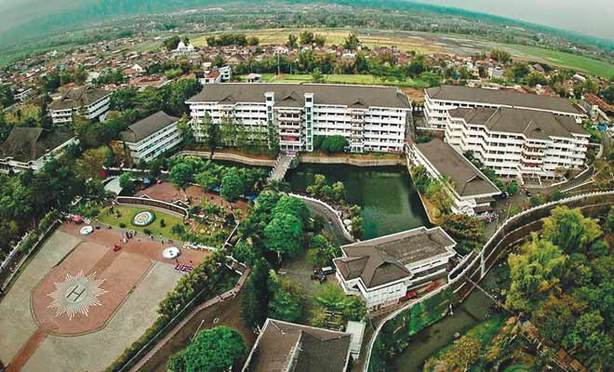 UMM Kampus 3
UMM Kampus 2
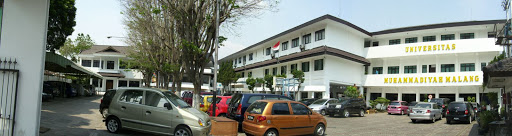 UMM Kampus 1 Tahun 1964
Unit Bisnis UMM
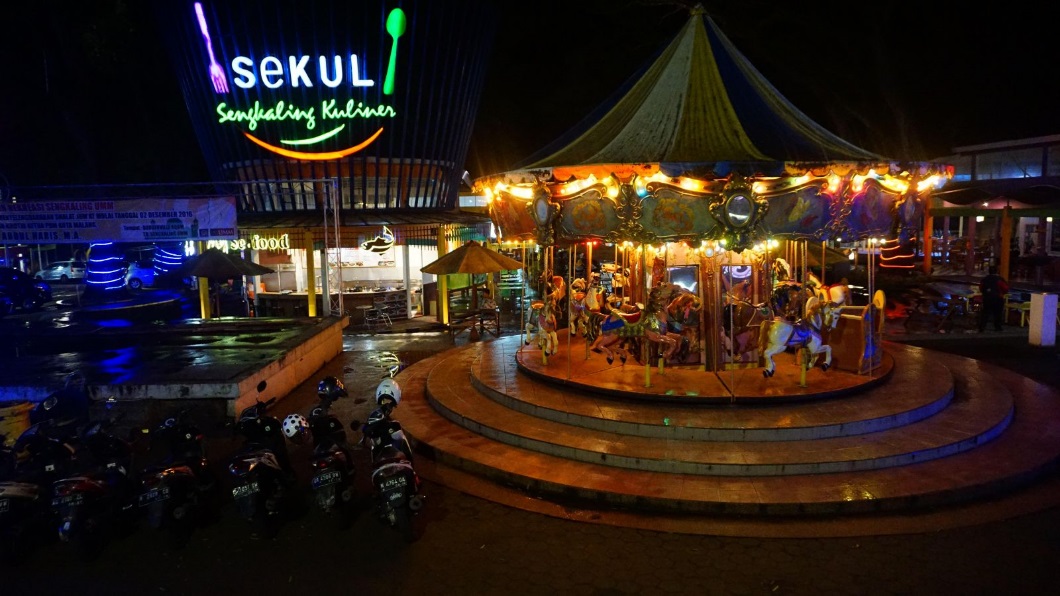 Rumah Sakit UMM
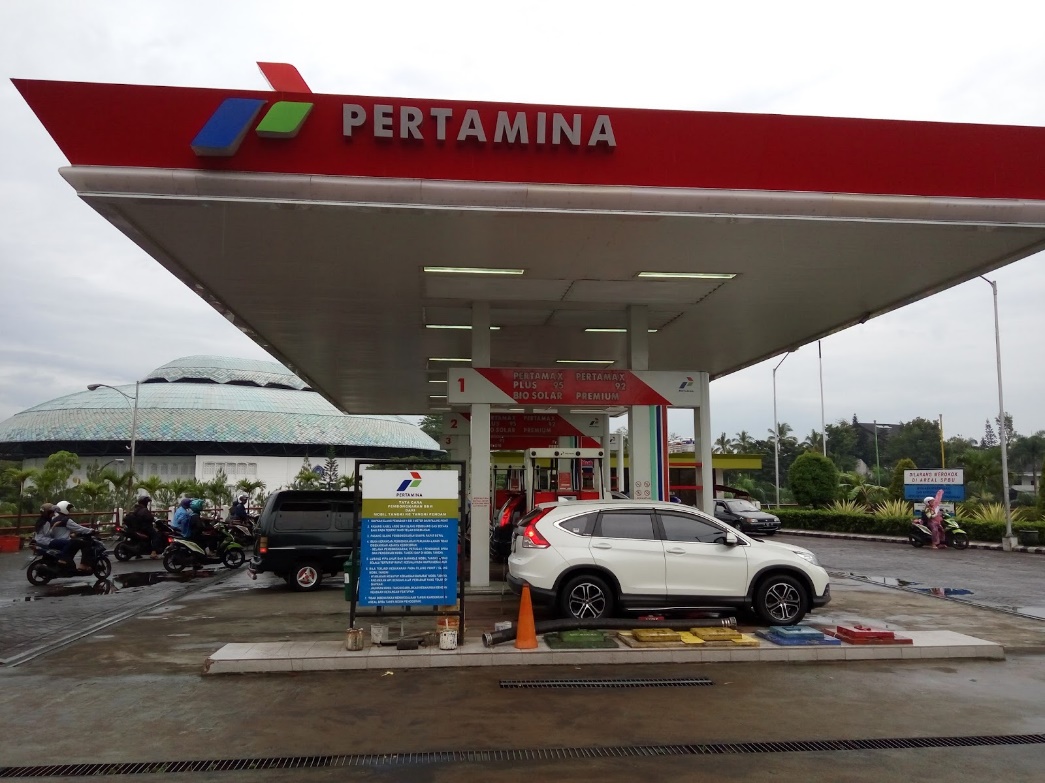 Sengkaling Kuliner & Recreation
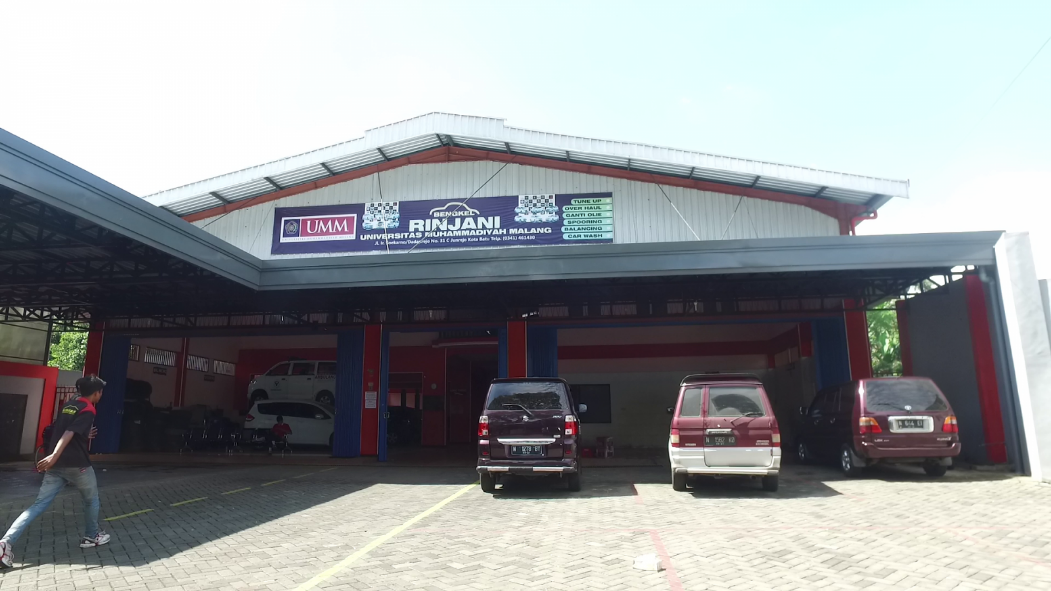 Pom Bensin UMM
Bengkel Mobi Rinjani UMM
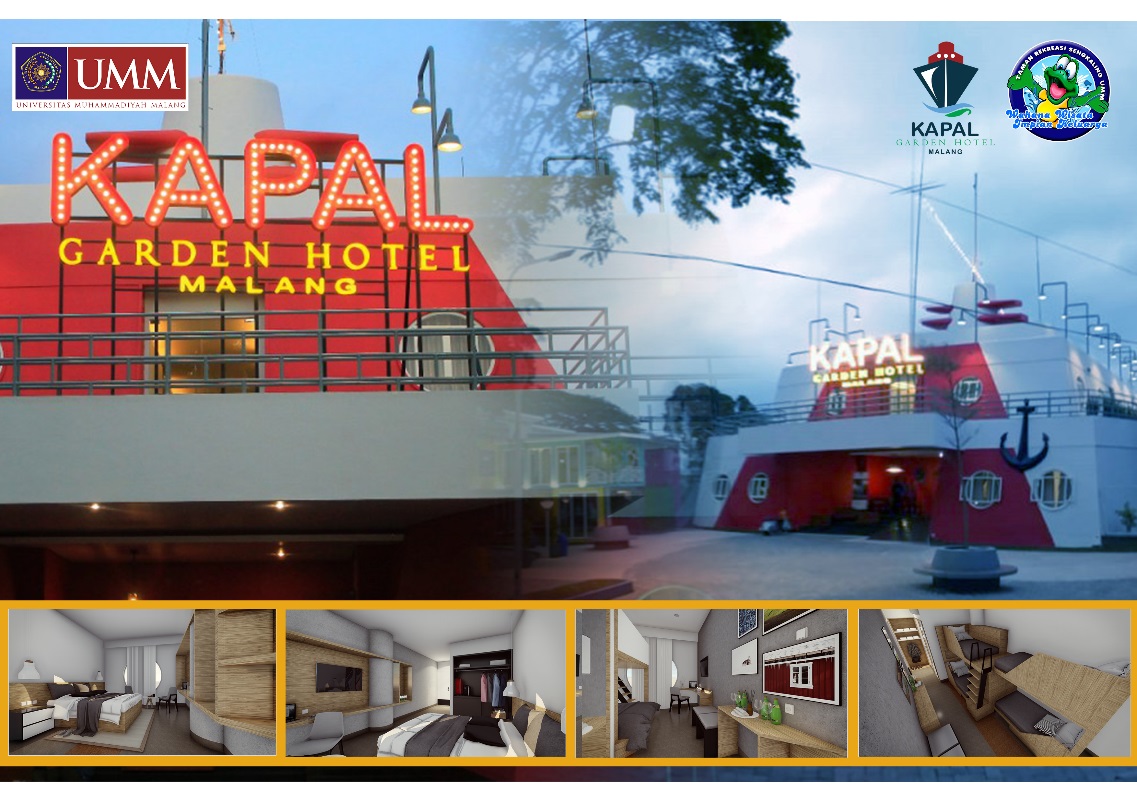 UMM Kapal Garden Hotel
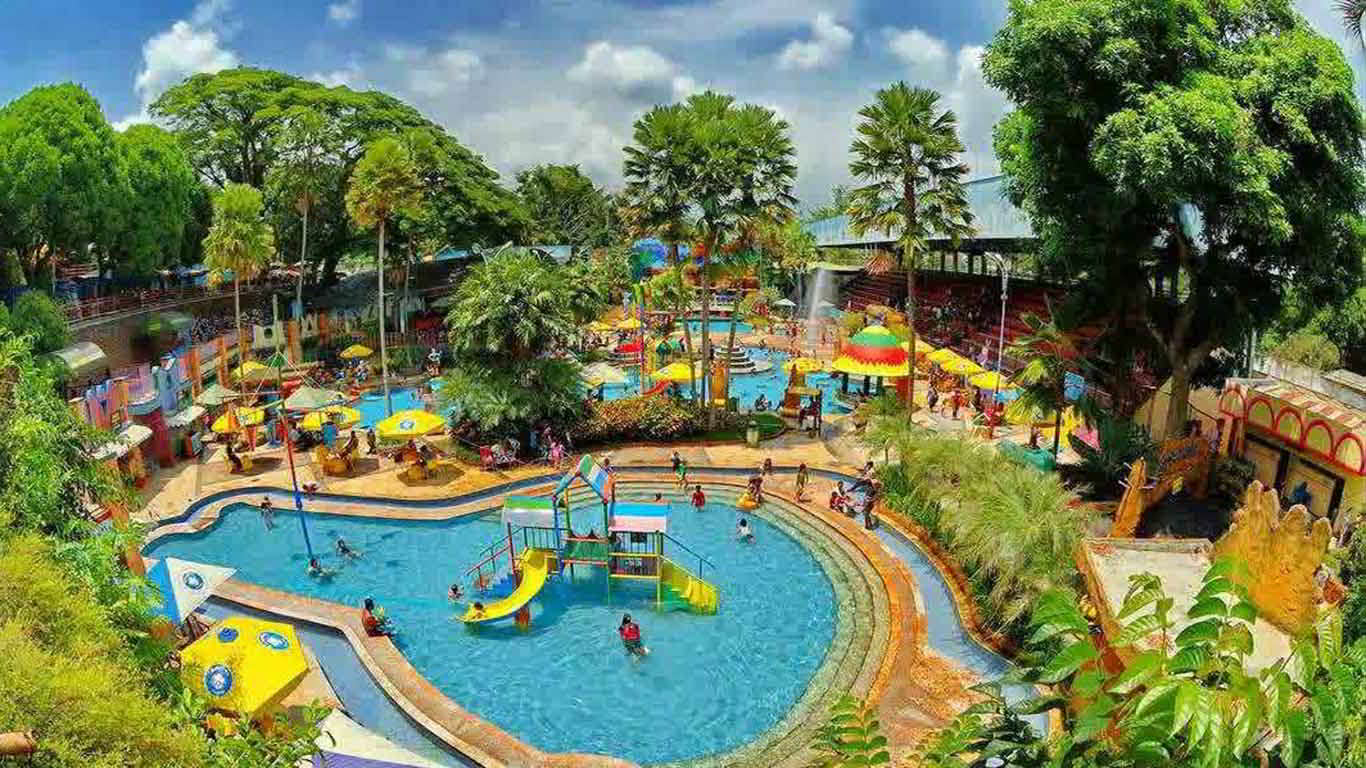 UMM Bakery
Taman Rekreasi Sengkaling UMM
Dampak Unit Bisnis “berbasis Wakaf” bagi Ummat
Dampak Unit Bisnis “berbasis Wakaf” bagi Ummat di Masa Pandemi
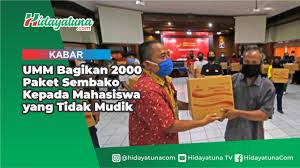